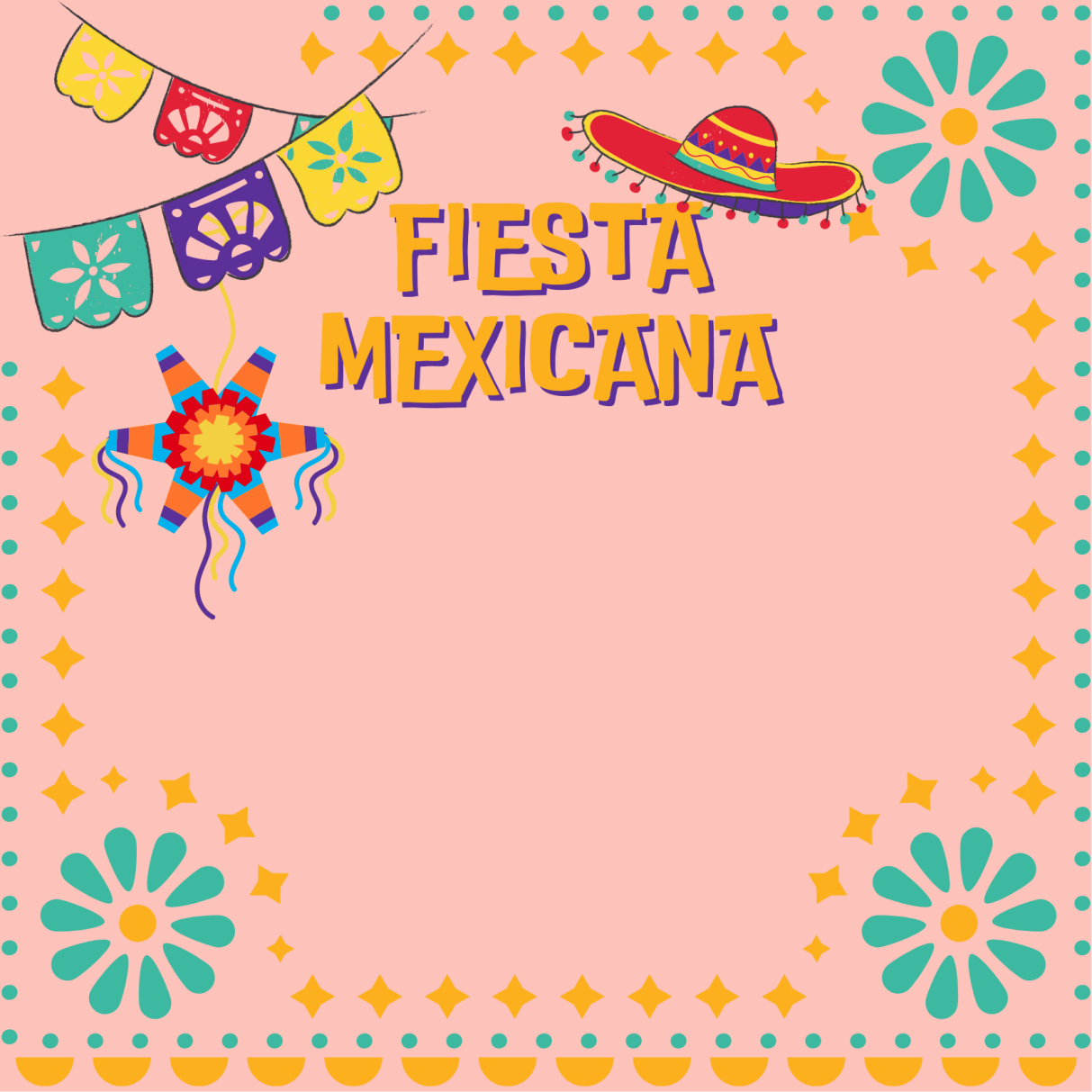 Te esperamos en [escribir dirección].